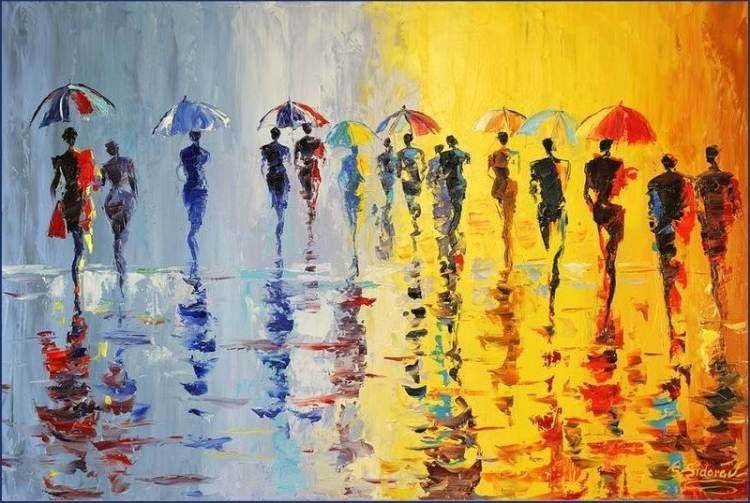 Навчання грамоти
Читання
Післябукварний період
Урок 121
Оповідання «Кольоровий дощик» 
Марії Солтис-Смирнової
Налаштуйся на роботу
Ось знову лунає дзвінок, 
Запрошує всіх на урок. 
Будемо дружно ми працювати, 
Створювати та фантазувати.
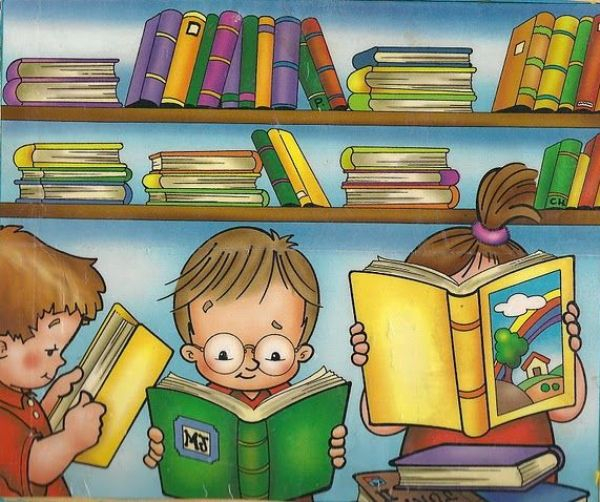 Психологічне налаштування «Дорога»
Дороги можуть бути різноманітними. Переглянь ілюстрації. Яка дорога передає твій стан зараз? Поясни, чому?
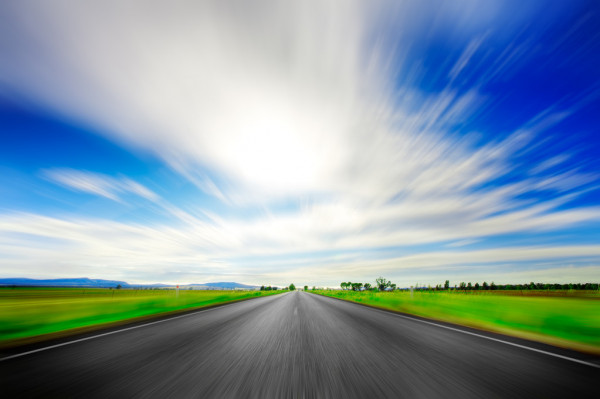 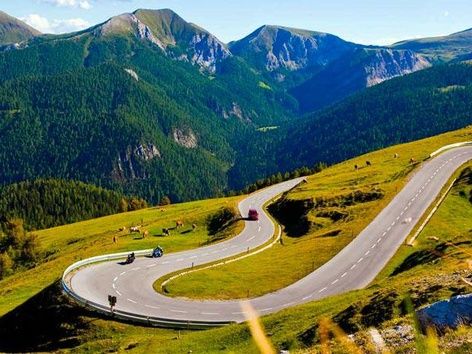 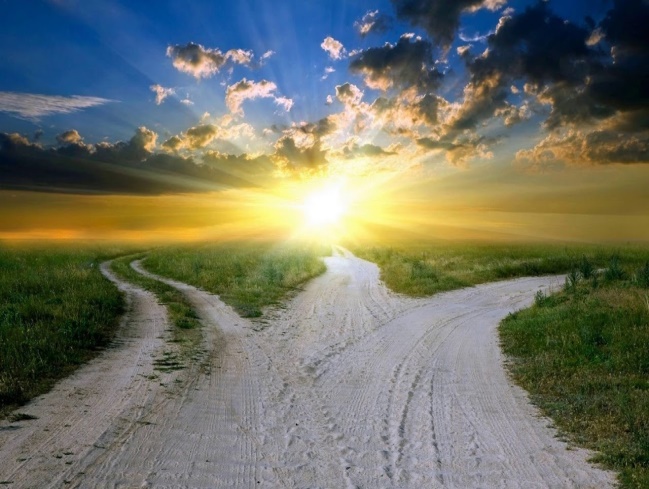 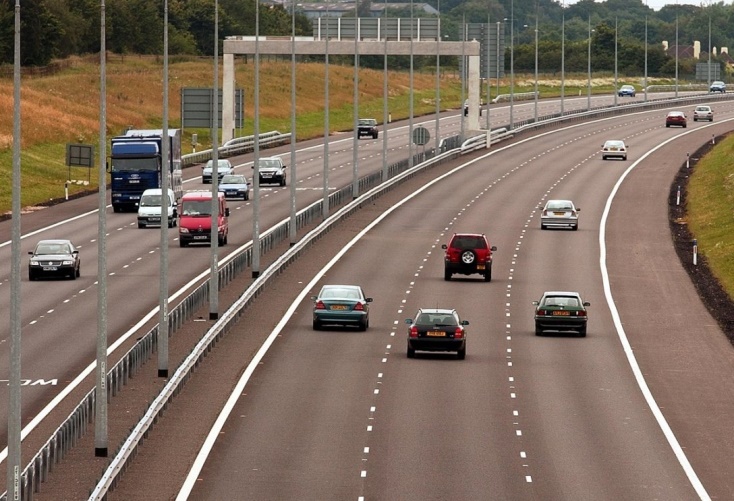 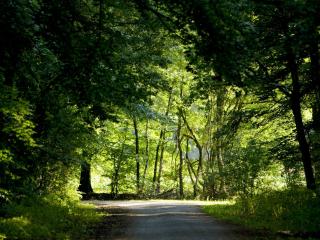 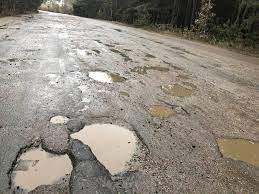 Робота з чистомовкою
Па-па-па – розсипана крупа.
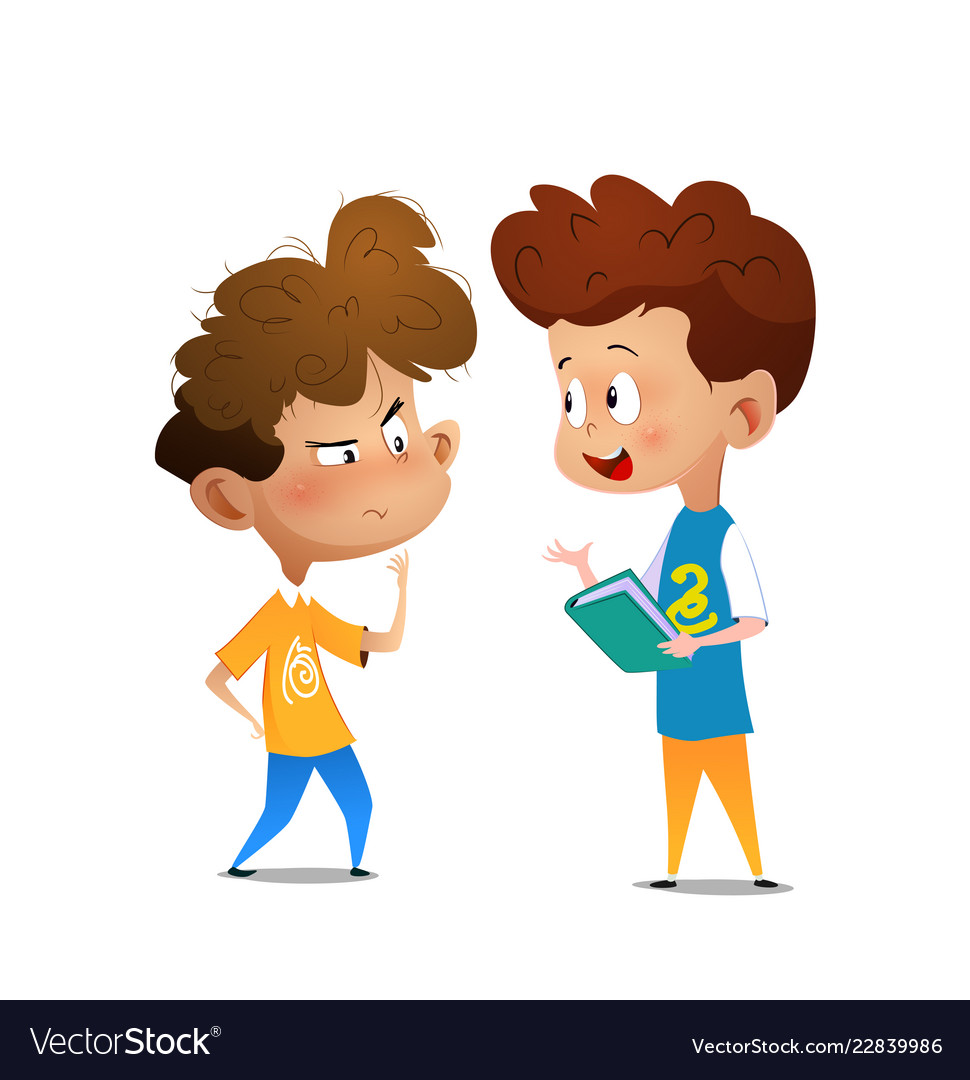 Пе-пе-пе – кошеня іще сліпе.
По-по-по – де та річка Лімпопо?
Оп-оп-оп – у річці пливе короп.
Ап-ап-ап – травку щипле білий цап.
Іп-іп-іп – зеленіє в мене кріп.
Уп-уп-уп – їм поживний суп.
Відгадай загадку
Оля вийшла погуляти, 
дощик взявся пустувати. 
Не злякає дощик Олю, 
бо відкрила ... .
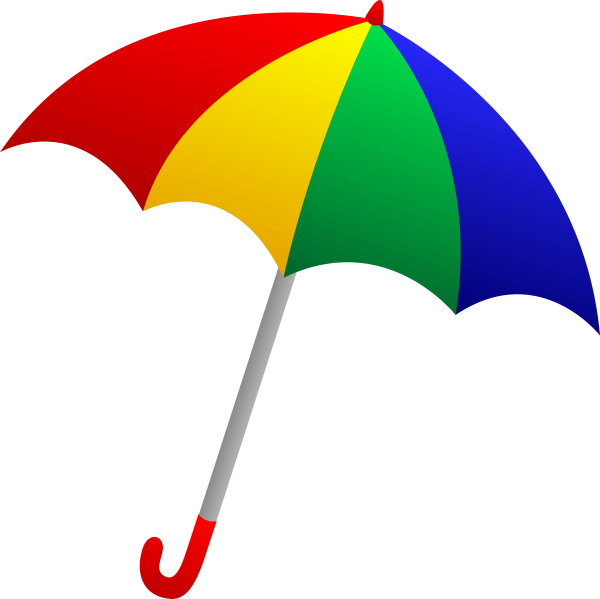 парасолю
Як ти розумієш значення слова пустувати?
Яку картину уявляєш, читаючи цей вірш?
У яку пору року йде дощ?
Коли використовують парасолю?
Повідомлення теми уроку
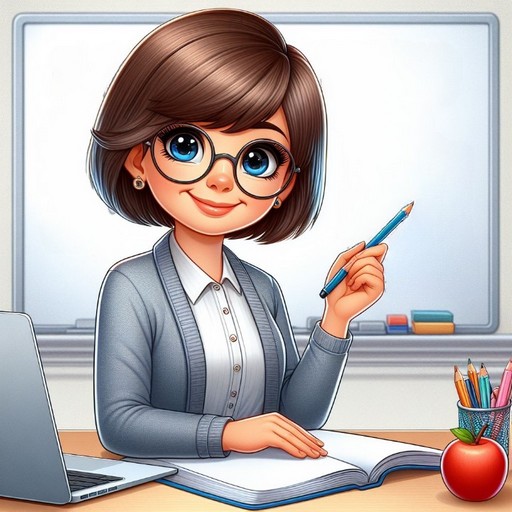 Сьогодні на уроці читання ми попрацюємо з оповіданням Марії Солтис-Смирнової
 «Кольоровий дощик». 
Дізнаємось, як можна зробити коьоровий дощик своїми руками
Прочитай вірш  Надії Кир’ян
Дощик чисто, дощик чисто
умиває наше місто.
Умиває він топольки,
і травичку, і квітки.
І розкриті парасольки,
і барвисті парасольки
під дощем немов грибки.
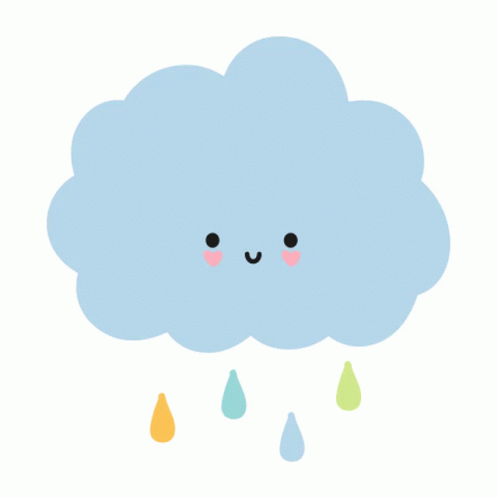 Як ти розумієш значення слова барвистий?
Яку картину уявляєш, читаючи цей вірш?
У яку пору року йде дощ?
Про які гриби розповідає автор? 
Як, на твою думку, ставиться до дощу автор? З чого це видно?
Підручник.
Сторінка
125
Читаємо уважно слова
донечка
маленька
чепурненька
непосидючий
Жанночка
затягнуте
кольоровий
смужечки
зайнятись
повідомила
перетворився
розгубилась
усміхнулась
скручувати
зупинилась
спостерігала
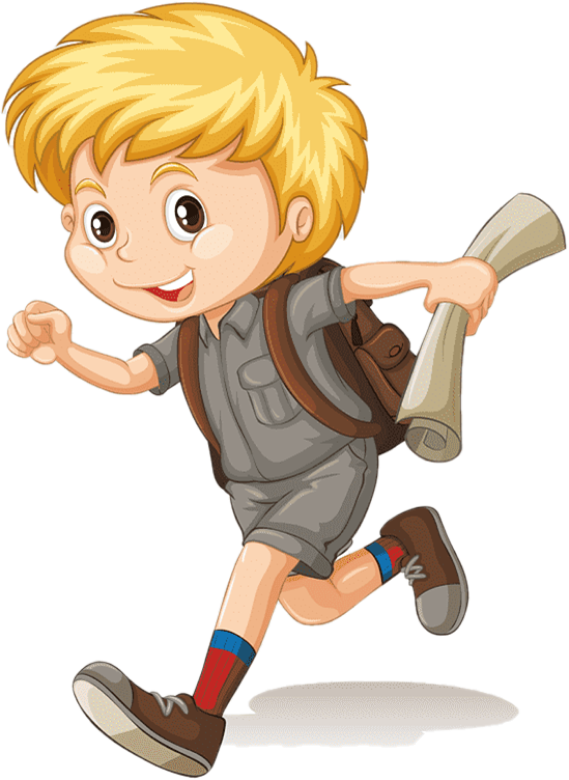 За Марією Солтис-Смирновою. Кольоровий дощик
Була в однієї матусі донечка, маленька і чепурненька. Але мала вона дуже непосидючий характер. І п’ять хвилин Жанночка не сиділа на місці.
     Одного ранку з сірого, затягнутого хмарами неба падав дощ. І маленька не знала, чим зайнятись. Тоді мама дістала скриньку і сказала:
     — Це чарівна скринька. З її допомогою ми зробимо свій дощик. У скриньці лежали кольоровий папір, ножиці і клей.
     — Зараз будемо хмару робити, — повідомила матуся. Але в її руках папір сірого кольору перетворився лише на тоненькі смужечки. 
     — Нема хмаринки! — розгубилась Жанночка. Мама усміхнулась і почала скручувати паперові смужки. Одну, другу, третю... Зупинилась лише тоді,коли накрутила десяток чи навіть трохи більше. А донечка сиділа  
                    тихенько і заворожено спостерігала.
Підручник.
Сторінка
125-126
За Марією Солтис-Смирновою. Кольоровий дощик
— Давай клей! — сказала мама. Тепер робота кипіла в чотирьох руках. Жанночка подавала, матуся клеїла.
     — Ура, хмарка! — зраділа дівчинка. — А дощик буде? 
Тепер кольорові смужечки перетворювались на спіральки-краплинки і клеїлись під хмаркою. Три жовтенькі крапельки, дві блакитні, три оранжеві, дві зелені і стільки ж фіолетових лягали дощовими цівками.
     — Який гарний і веселий дощик! — вигукнула дівчинка.
     — А сонечко збоку зробимо? Чи квіточку? Може, метелика? — запитувала мама.
     Тільки Жанночка вже не чула. Вона взяла свій дощик і понесла його до вікна. Може, й там уже йде такий яскравий.
Підручник.
Сторінка
125-127
Запитання до уважного читача
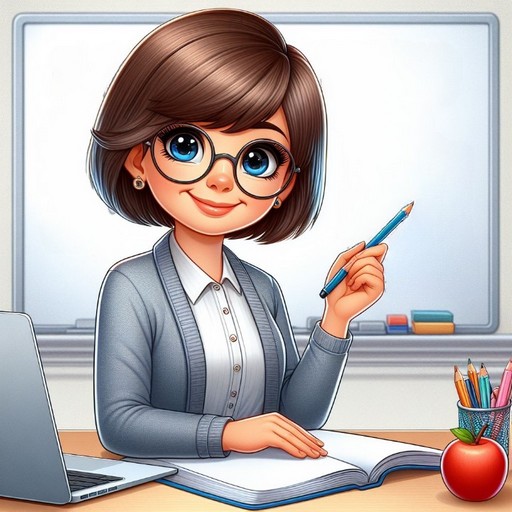 Про кого розповідається в тексті?
Чим займалися мама з донечкою? 
Чому мама з донечкою вирішили робити дощик?
З якого матеріалу вони виготовляли дощик?
Чому авторка назвала свій текст «Кольоровий дощик»?
Як по-іншому можна назвати текст?
Чим виготовлений дощик відрізнявся від справжнього?
Розглянь малюнок. Розкажи уривок оповідання, 
який відповідає ілюстрації
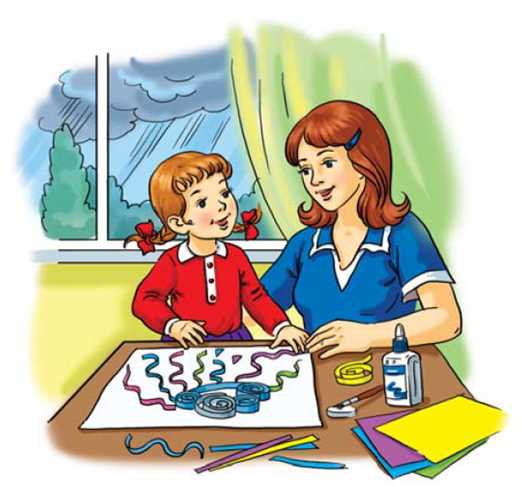 Чи любиш ти виготовляти щось своїми руками? 
Які вироби виготовляв/ла? 
Робив/ла їх самостійно чи з допомогою дорослих? 
Хто саме тобі допомагав?
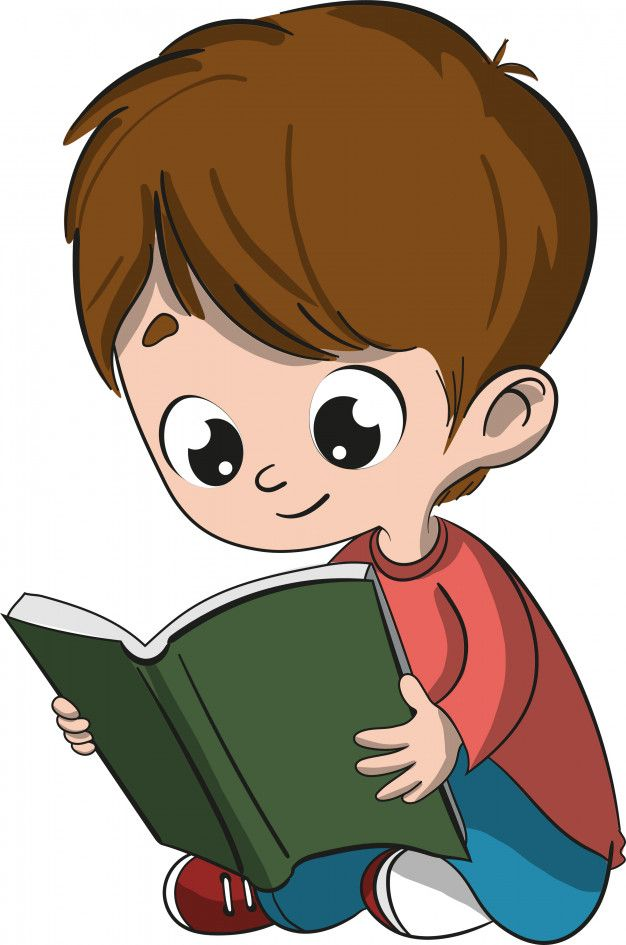 Підручник.
Сторінка
126
Робота в зошиті
Гра «Знайди зайве». Назви букви в кругах. Які звуки вони позначають: голосні чи приголосні? Назви голосні звуки. 
Назви слова в крузі. Визнач серед них «зайві» слова.
а о у е и і
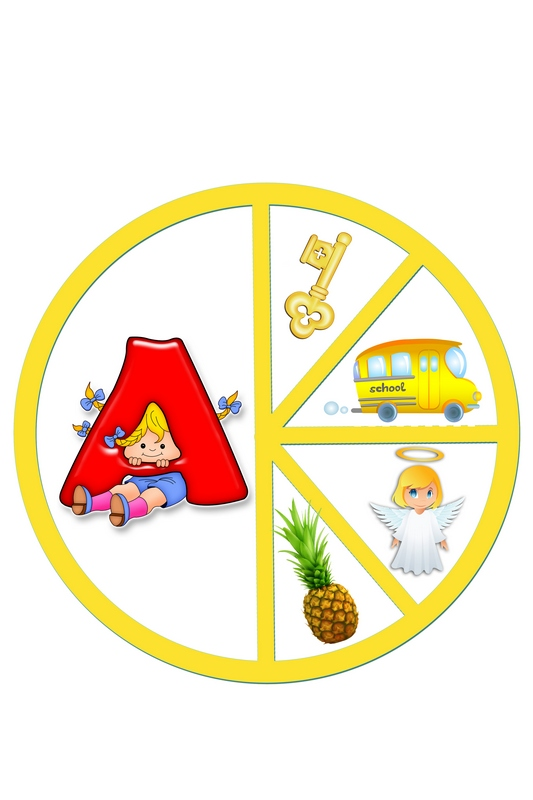 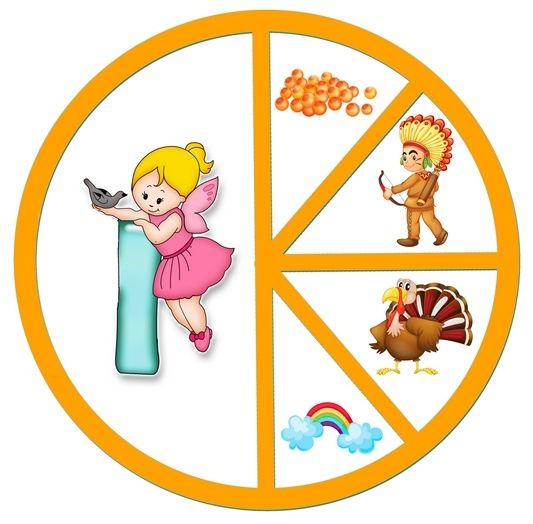 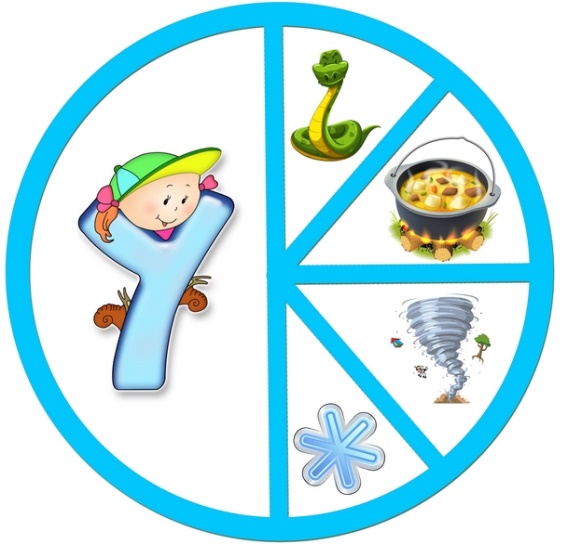 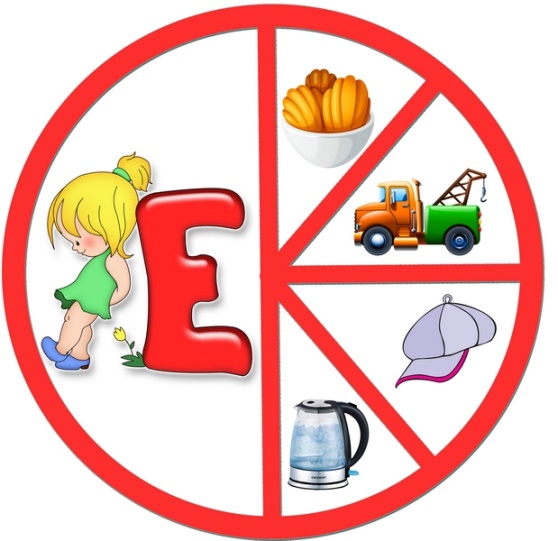 кепка
чайник
сніжинка
веселка
Ключ
Надрукуй «зайві» слова. Поділи їх на склади.
Вправа «Мікрофон»
Що читали на уроці? 
Що спільного у вірші і тексті «Кольоровий дощ»?
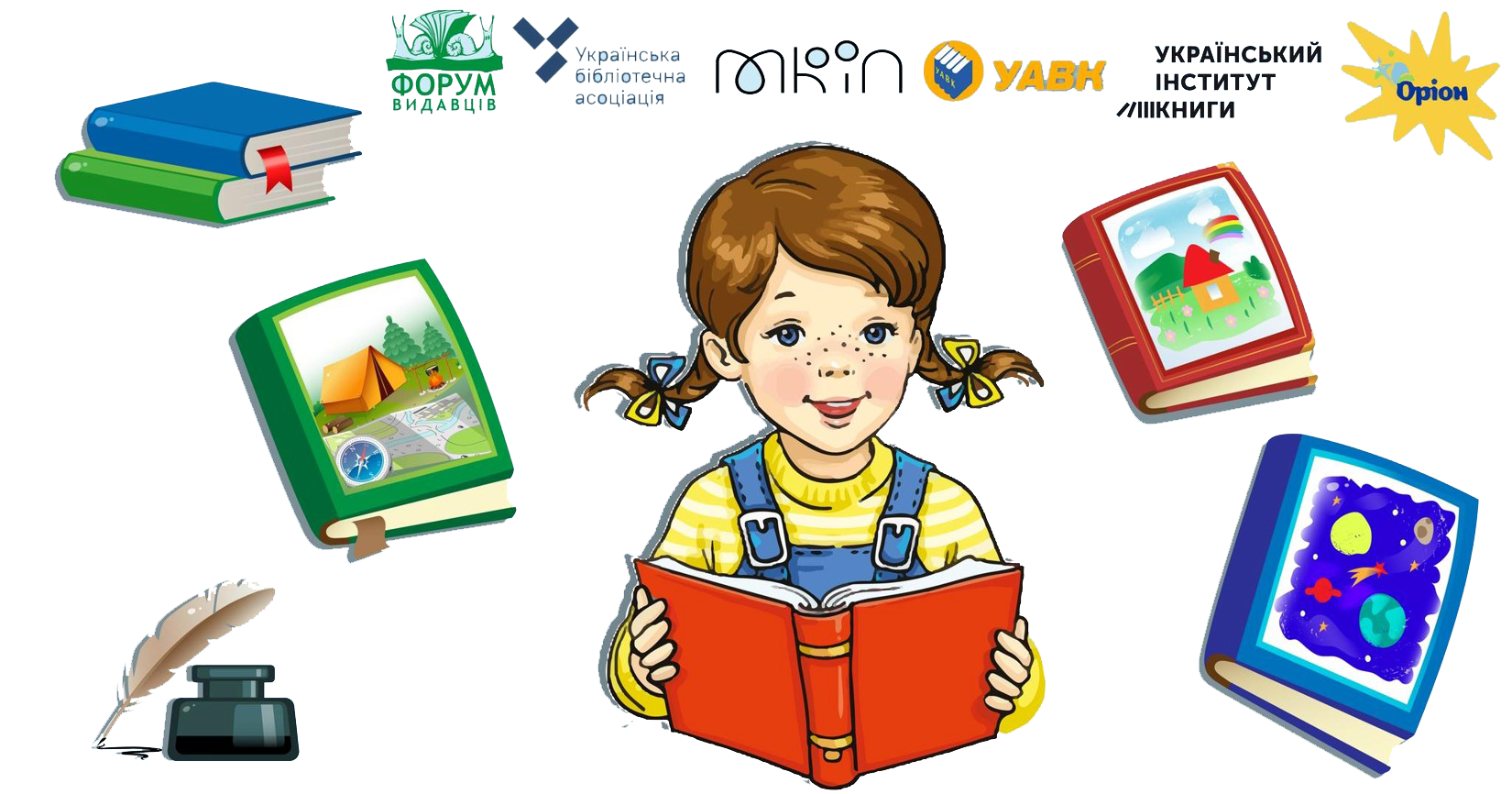 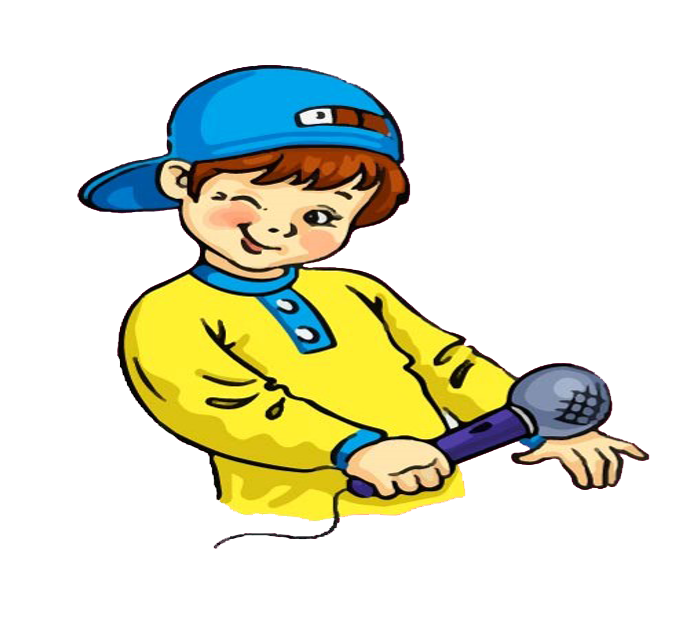 Рефлексія
Вибери дорогу, якою визначиш свої знання і вміння на уроці
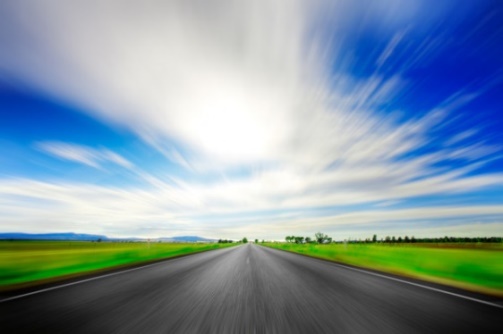 Всі завдання виконав/ла правильно. 
Йду вперед впевнено
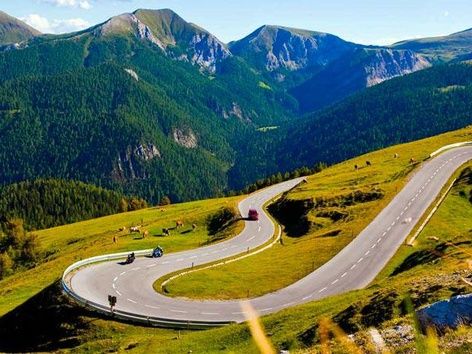 Деякі завдання виконав/ла неправильно.
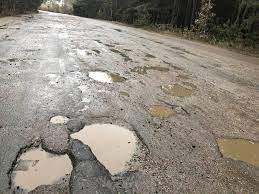 Багато завдань виконав/ла неправильно. 
Маю ще попрацювати з ними
Online завдання
Відскануй QR-код або натисни жовтий круг!
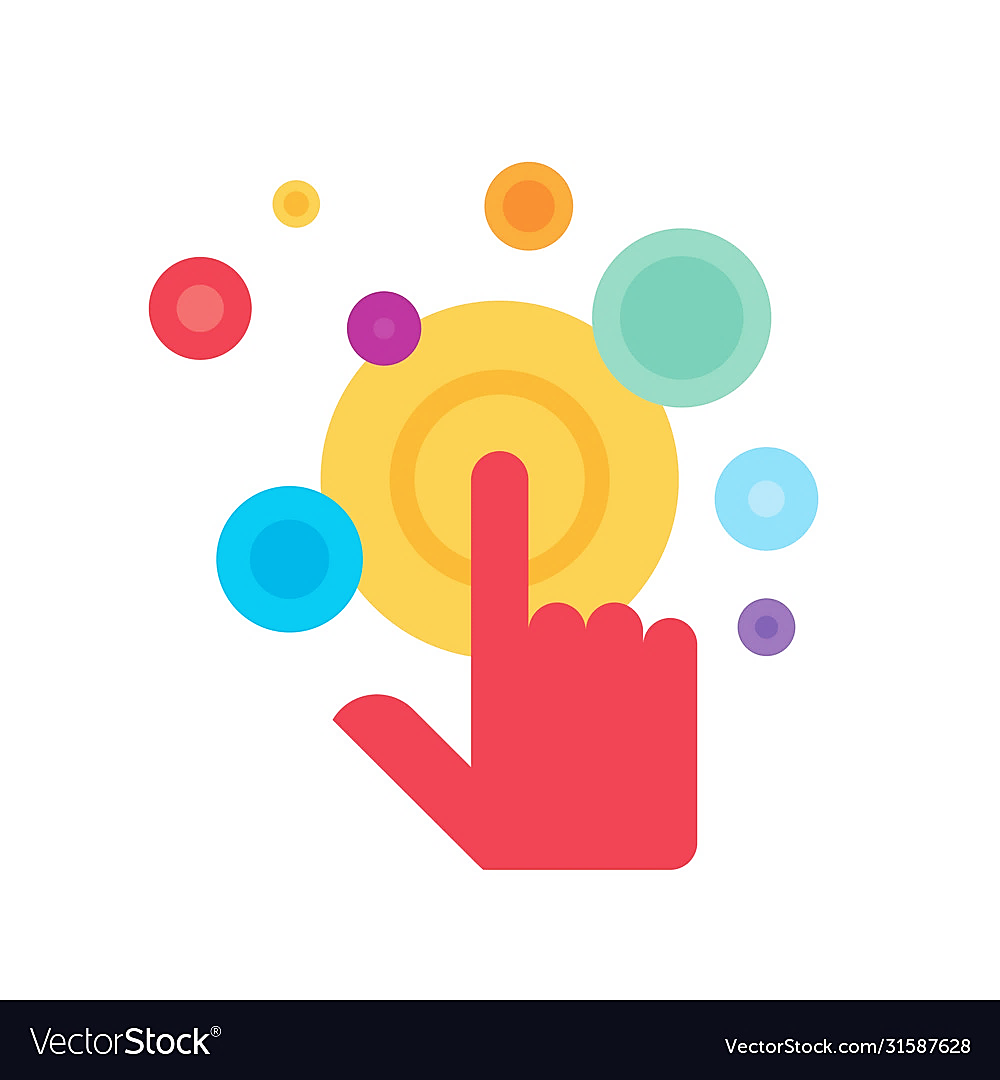 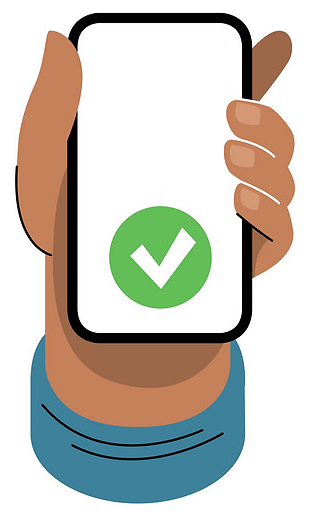 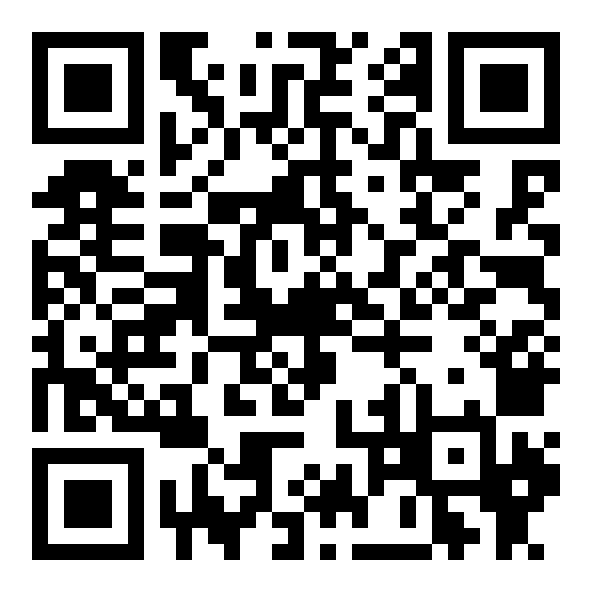 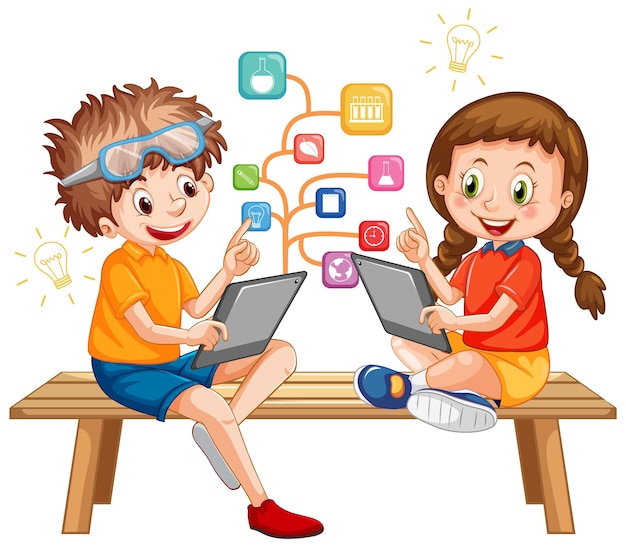